Symmetry energy 연구용 
대면적 스펙트로미터  
(Large Acceptance Multipurpose Spectrometer, LAMPS) 설계

고려대학교 이경세
2013-01-21
1
위탁과제 점검회의
위탁 세부과제 목표
고에너지용 실험 (최대 250 AMeV) 및 
낮은 에너지 (~ 20 MeV) Day-1 physics 실험용 장치 상세 설계 

 중성자 섬광검출기 (neutron array detector) (고려대)
중성자 검출기 performance 시뮬레이션 (GEANT4) 
중성자 검출기 prototype detector test
       
2.   Time Project Chamber (고려대/부산대)
GEM-TPC simulation 
GEM prototype detector 

DAQ 및 검출기 electronics (부산대) 
LAMPS DAQ system 설계 
GEM-TPC electronics  

4.   낮은 에너지 physics simulation (전북대)
2013-01-21
위탁과제 점검회의
2
LAMPS detector project 
  
1.  High-energy, high-intensity neutron-rich RI beams
Neutron-rich RI beams (ex. 132Sn, 142Xe) at maximum ~250 AMeV up to ~ 106 pps 
Low-energy detector system for Day-1 experiments 
Symm. Energy and PDR/GDR with ~ 20 AMeV
Physics motivations 
Equation of state (EOS) of neutron-rich nuclear matter at low & high density up to ρ ~ 2ρ0 
1. Probing Esym of neutron-rich matters at a wide range of density from neutron-rich HI collisions  
2. Understanding astronomical phenomena in neutron stars, and super novae by the EOS of nuclear matter at high density
3. Nuclear synthesis    
4. Exotic nuclei lying near neutron drip lines
2013-01-21
위탁과제 점검회의
3
Symmetry Energy 연구 
Nuclear Equation Of State (EOS) of nuclear matter in the isospin space
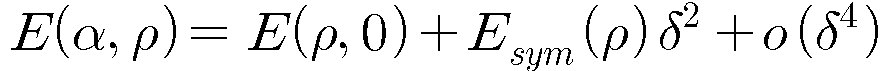 symmetry energy
Energy in symmetric matter
Energy per nucleon
ρn : neutron density
ρp : proton density
ρ0 :  Saturation density
Nucleon density ρ=ρn+ρp
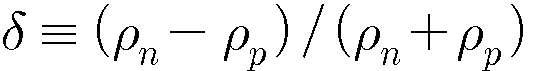 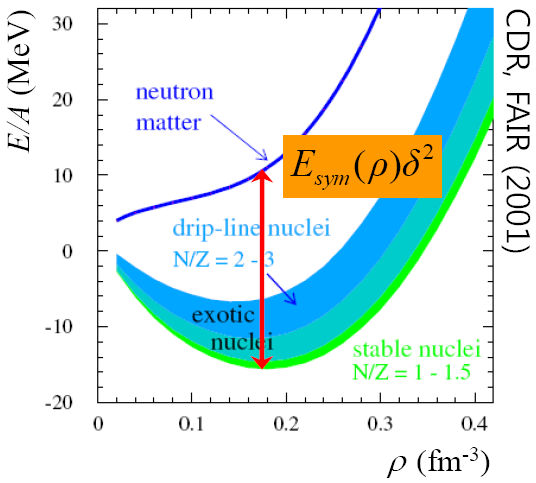 PRC 64, 034314 (2001)
Symmetric matter
ρn=ρp
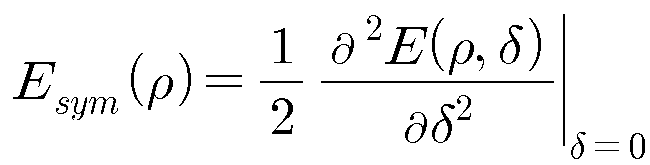 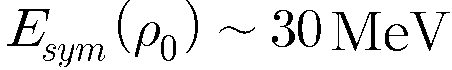 density
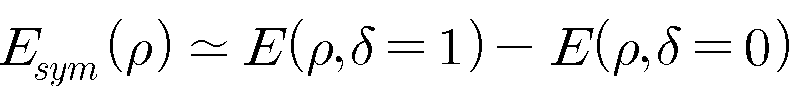 0
ρ=ρn+ρp
???
δ
2013-01-21
위탁과제 점검회의
4
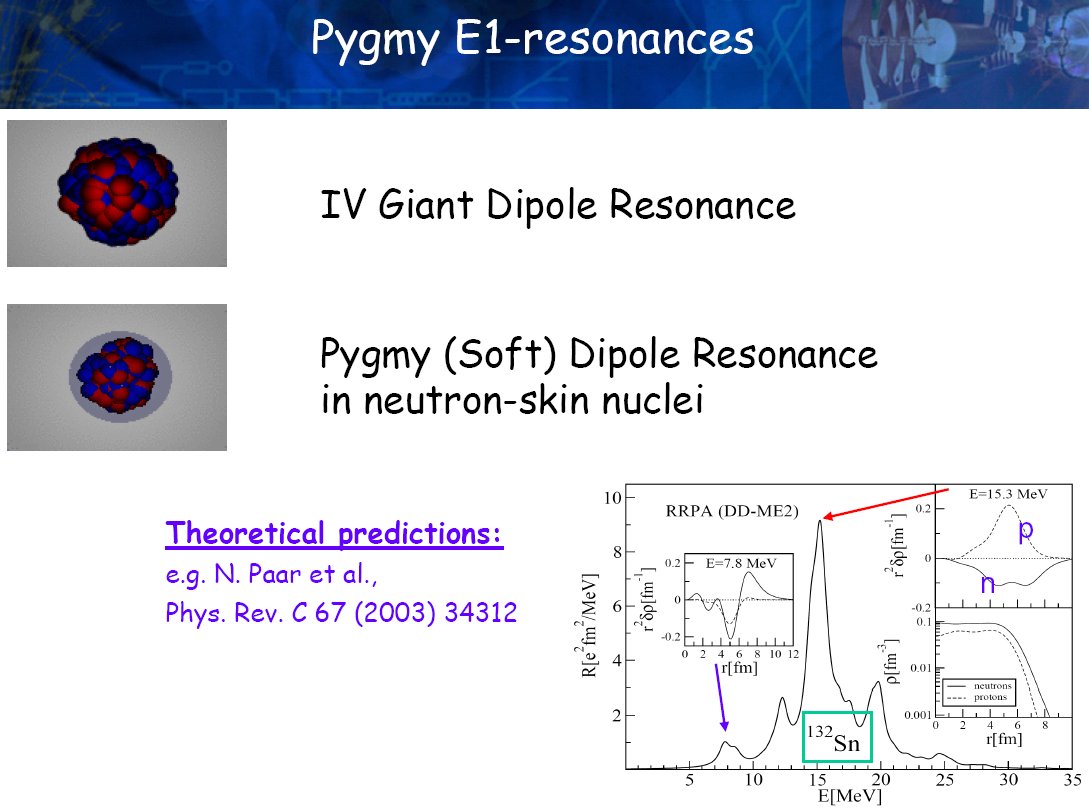 LAND/ALADIN: slope parameter, 
L between 30 ~ 60 MeV for 132Sn
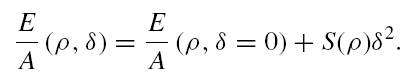 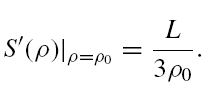 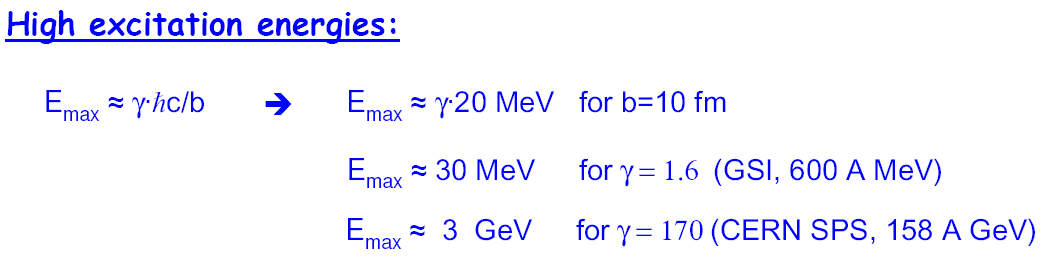 2013-01-21
위탁과제 점검회의
5
LAMPS for High-energy
Experiments (conceptual)
LAMPS for Symm.E
with ~ max 250-AMeV 
132Sn, 142Xe, and stable HI …
Target  system
Silicon-strip tracker
Super-conducting dipole magnet
He bag
Beam 
monitoring 
system
Vacuum
TPC
TOF array
Neutron calorimeter
Solenoid magnet
Tracking chambers
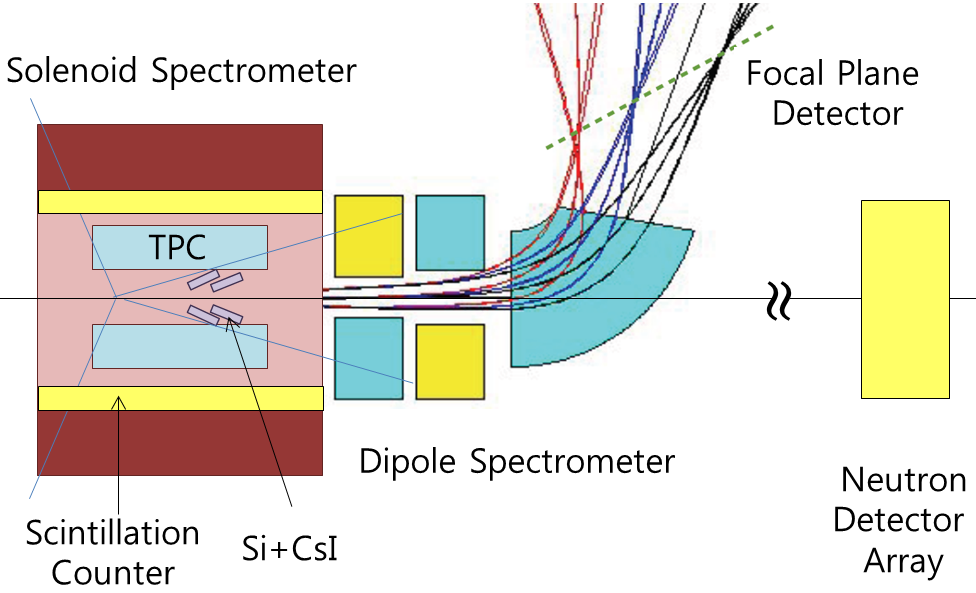 ~ 3 π Sr
 


~ 30 mSr


   50 mSr
Solenoid magnet 
  + TPC 
  + silicon-strip tracker  
 
 Dipole magnet 
  + tracking chambers 
  + TOF array 

 Neutron calorimeter at +- 8o
2013-01-21
위탁과제 점검회의
6
Performance at RISP (김영진)
1. Design of experimental setup
  For low energy (Ebeam < 20 MeV/u)
  For high energy (Ebeam > 20 MeV/u)

2. Optics calculation for dipole magnet (고에너지 실험)
 Rotatable dipole magnet and focal plane 

3. Detector simulation and R&D
  TPC (~ 8 Sr acceptance)  위탁과제
  E-E (Si+CsI)  위탁과제
  Focal plane detector system 
     (dipole spectrometer, 고에너지 실험)
  Focal plane ToF 
    (t < 100 ps for p/p<10-3 at =0.5)
   Neutron Wall   위탁과제
    (capable for neutron tracking) 
  Gamma/charged-particle array 
     (Pigmy/Giant dipole resonance)
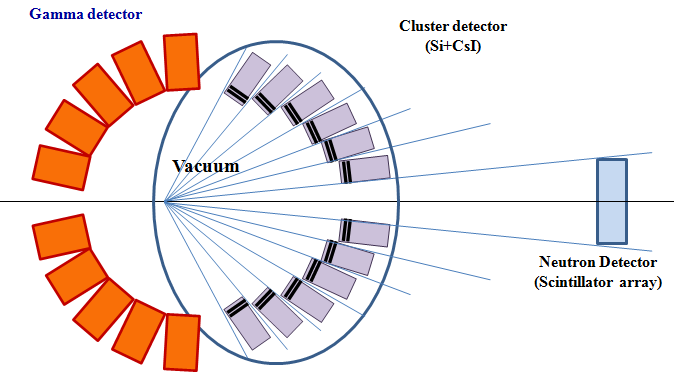 2013-01-21
위탁과제 점검회의
7
Cylindrical TPC
TPC in a solenoid magnet @ 1 T  
    -  Acceptance ~ 8 Sr for π+, π-, p, n, d, t, 3He, 4He and fragments up to 7Li
TPC capable of measuring from MIP (π- and π+) to  fragments.
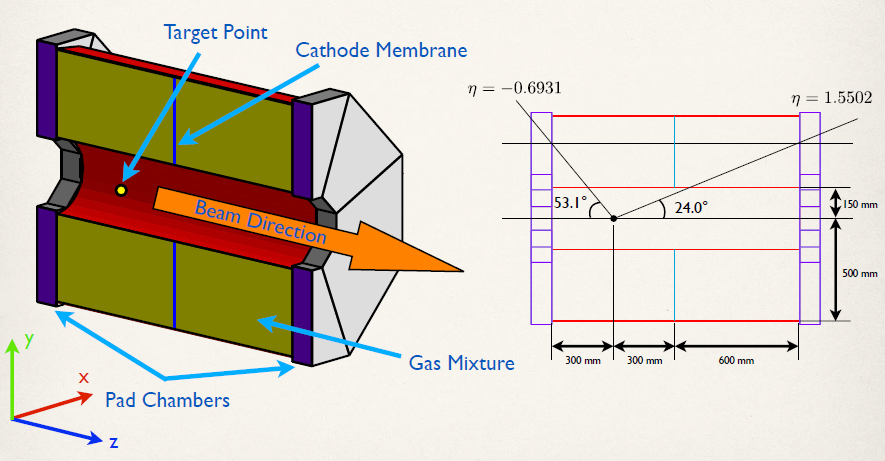 2013-01-21
위탁과제 점검회의
8
Simulations GEM-TPC
Triple GEM amplication 
Gas: 70% Ar + 30% CO2
Maximum drift length: 60 cm
Readout pads ~ 90 k (2.5 mm hexagonal pads)
                                   ~ 22 k (5.0 mm hexagonal pads)
Charge for MIPs ~ 160 pC 
Digi. threshold ~ 100 pC
Electronics Flange
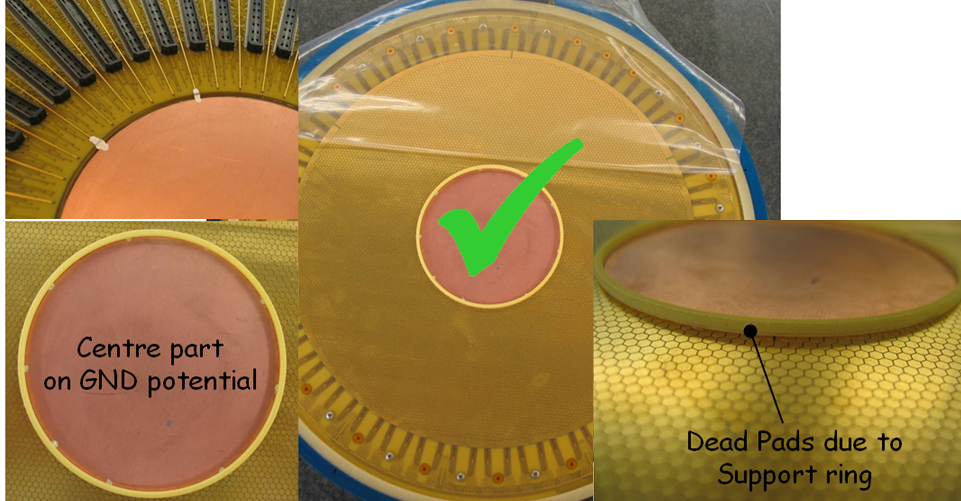 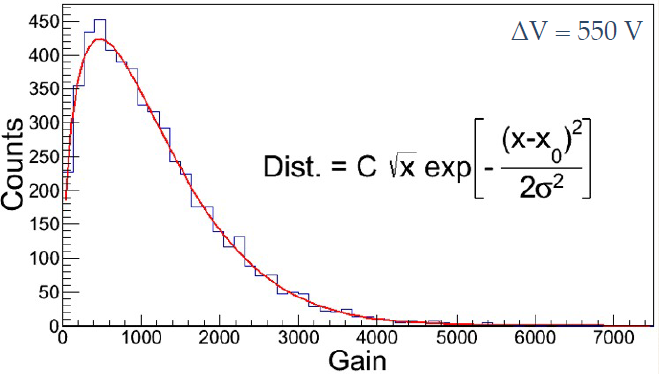 Gain with a 
single GEM
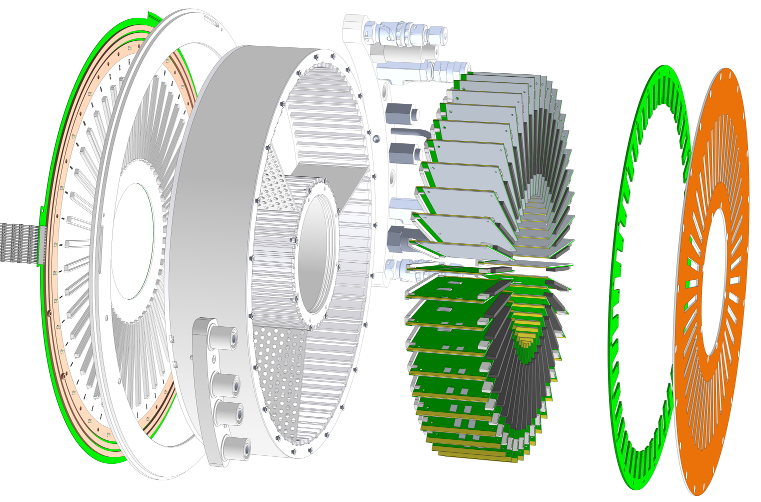 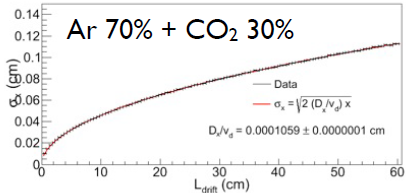 Dispersion
2013-01-21
위탁과제 점검회의
9
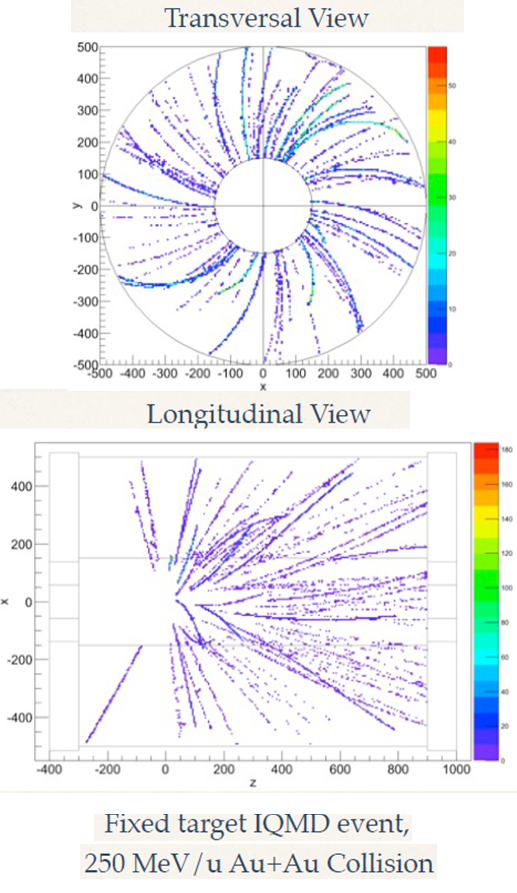 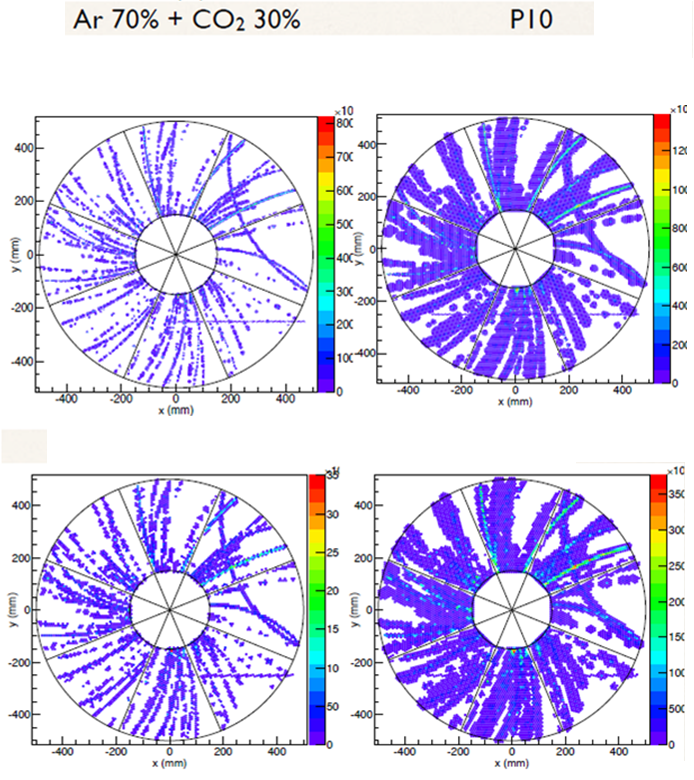 2mm-hex pads
5 mm-hex pads
2013-01-21
위탁과제 점검회의
10
Current planned hardware R&Ds for TPC   

GEM Detector
1)  Procurement of six 10 x 10 cm2 GEM foils (KU) 
Design of Triple-GEM detector hex pads (PNU and KU)

Electronics 
1)  Procurement of 256-channel FEE s (including ASIC chips) from GET  collaboration (PNU and IBS)   
DAQ design (PNU) 
Electronics for Level-1 triggers for individual detectors 
Global trigger electronics and DAQ
2013-01-21
위탁과제 점검회의
11
Solenoid and dipole magnets in the original conceptual designs
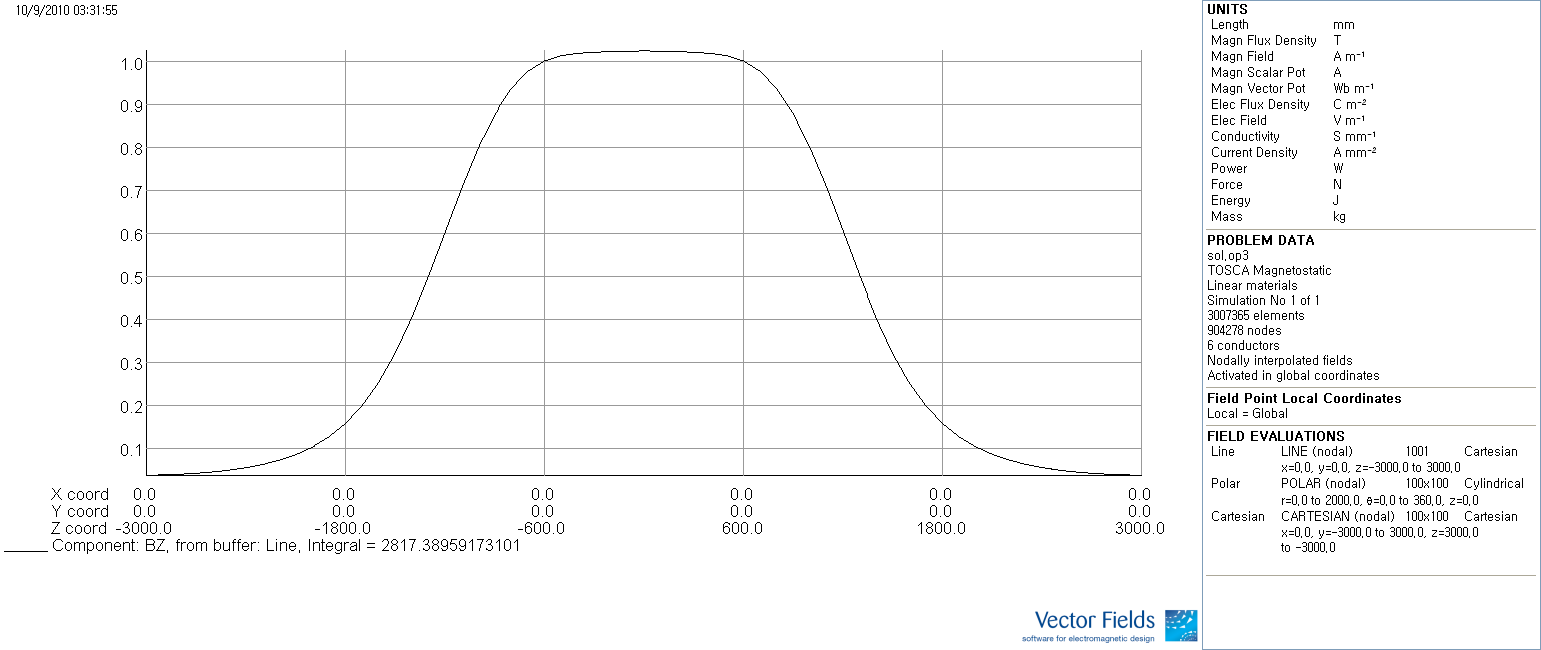 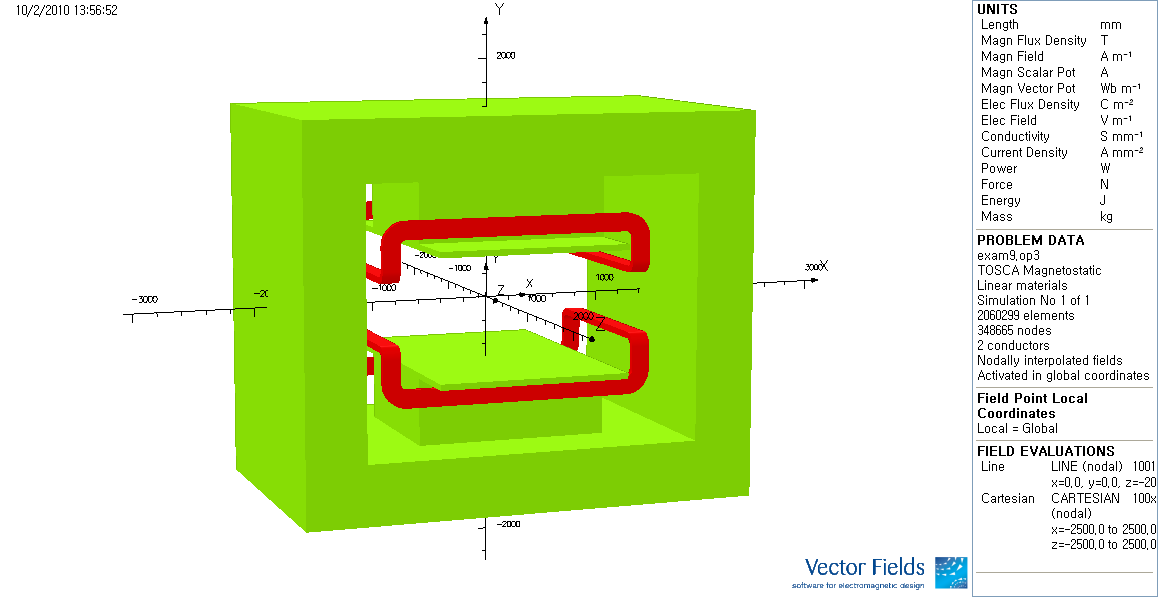 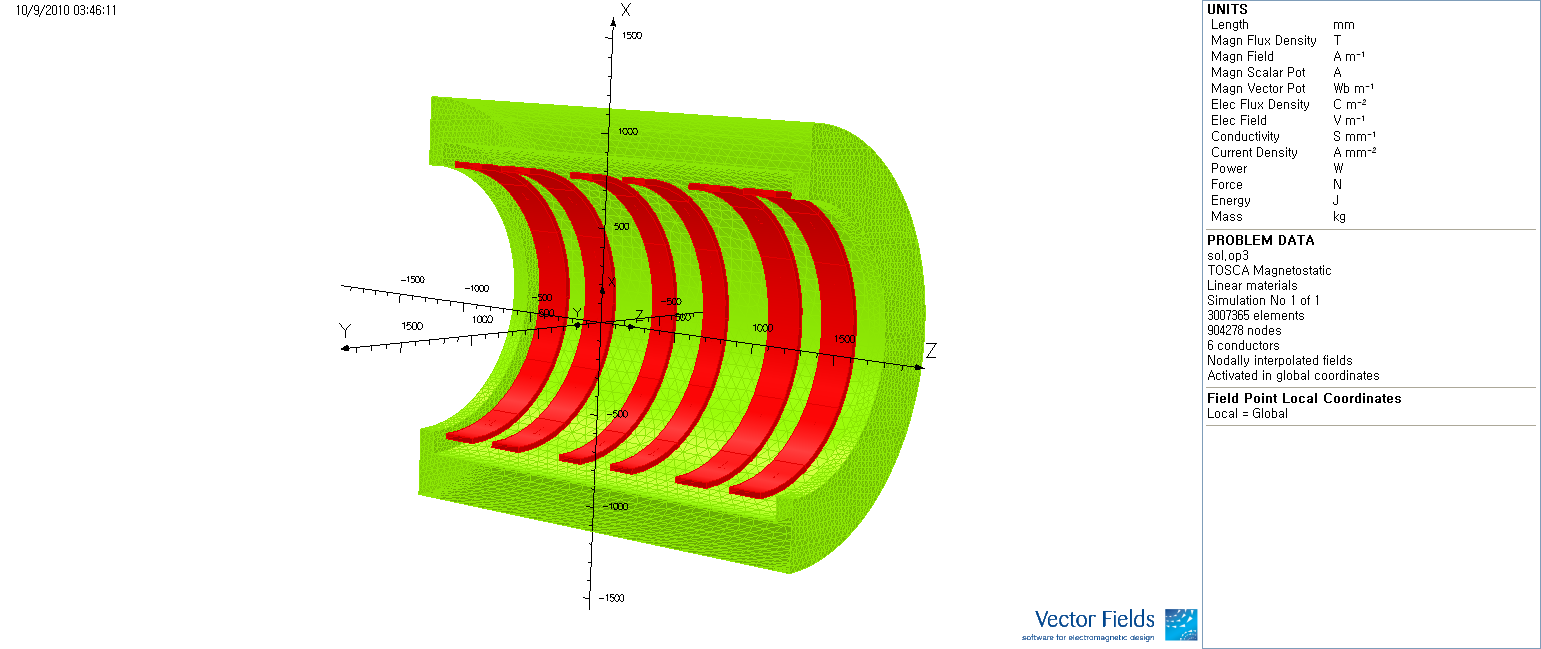 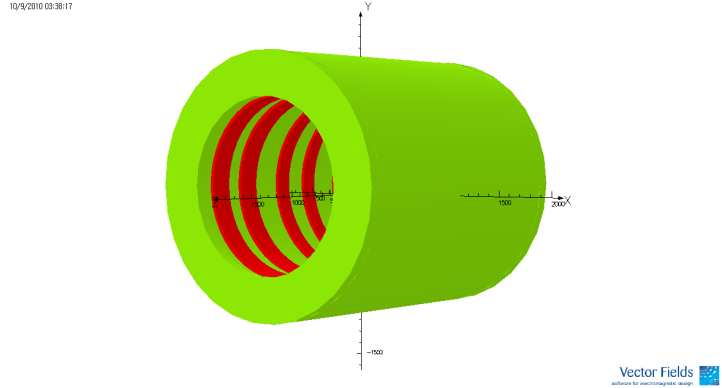 H-type Dipole
Pole size (x,z) : (150 cm, 100 cm)
Maximum By = 1.5 T
Gradient : 0.5 T∙m < ∫ By dz < 1.5 T∙m
Solenoid 
Size (r,z) : (50 cm, 200 cm)
Maximum Bz  ~  1.0 T
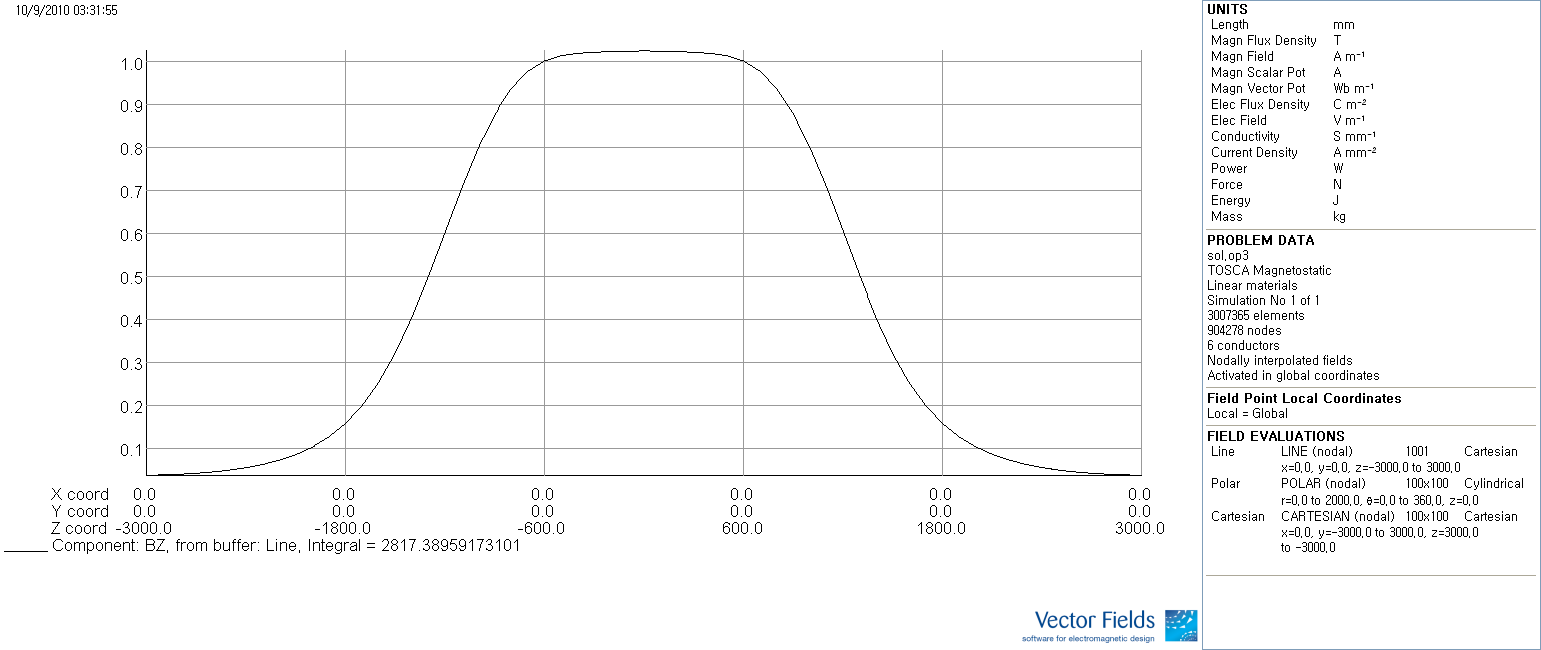 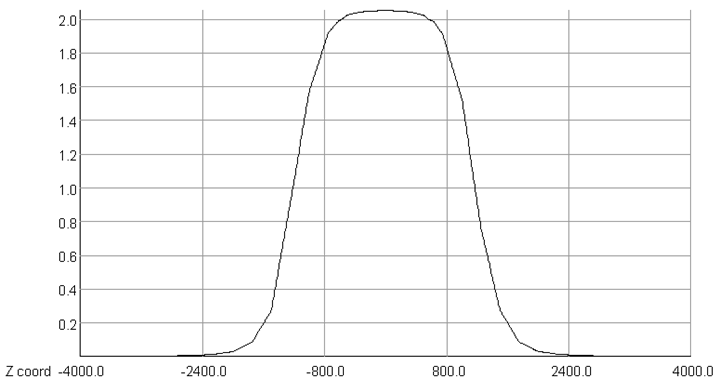 2013-01-21
위탁과제 점검회의
12
Magnet designs
Simulation for dipole magnets for a QD system (KU and IBS)
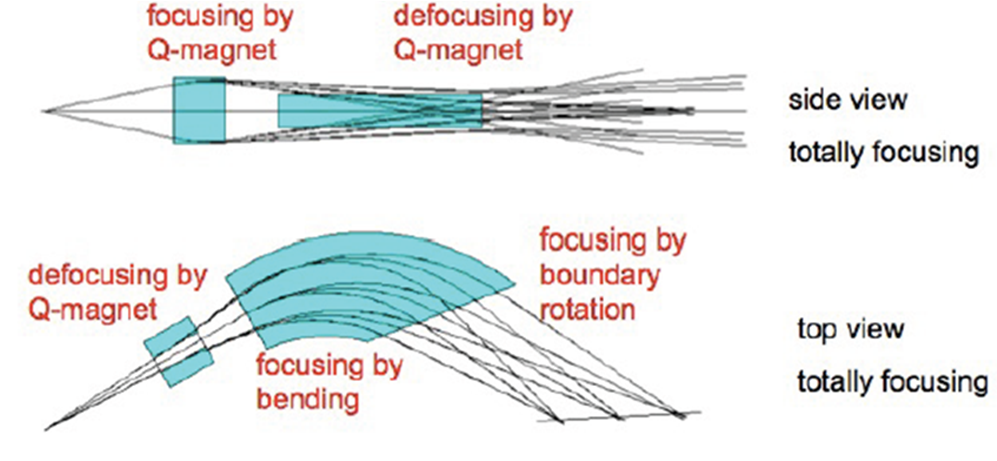 Other options for a QD system
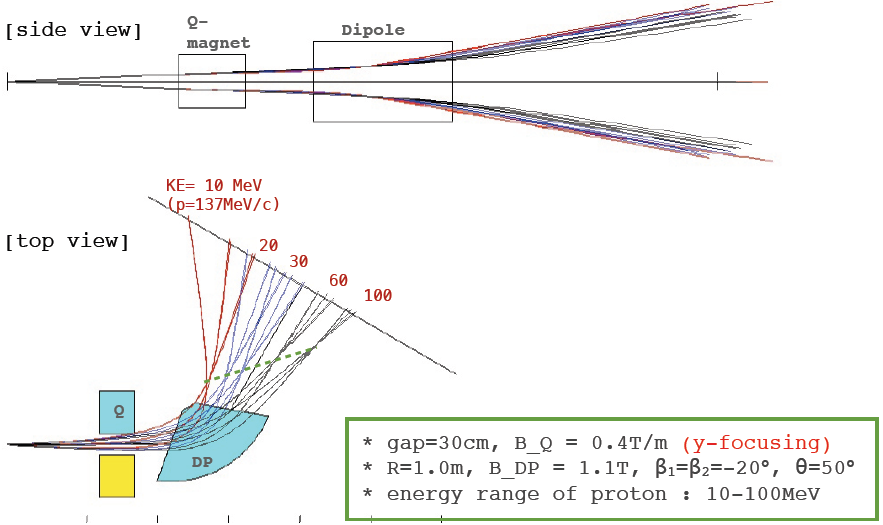 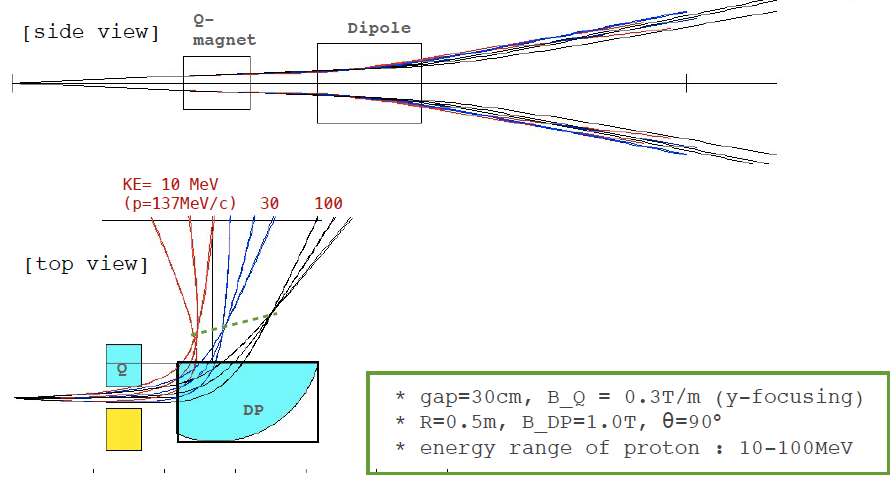 2013-01-21
위탁과제 점검회의
13
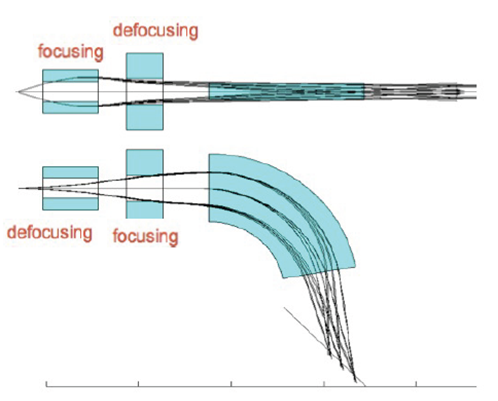 Milestones

1) Considering various designs
 Not just D or QD, 
    but QQD, QQDD, QDD etc. 

2) More precise simulation
Needs GICOSY with Geant4 to solenoid effect for low-energy particles
QQD system
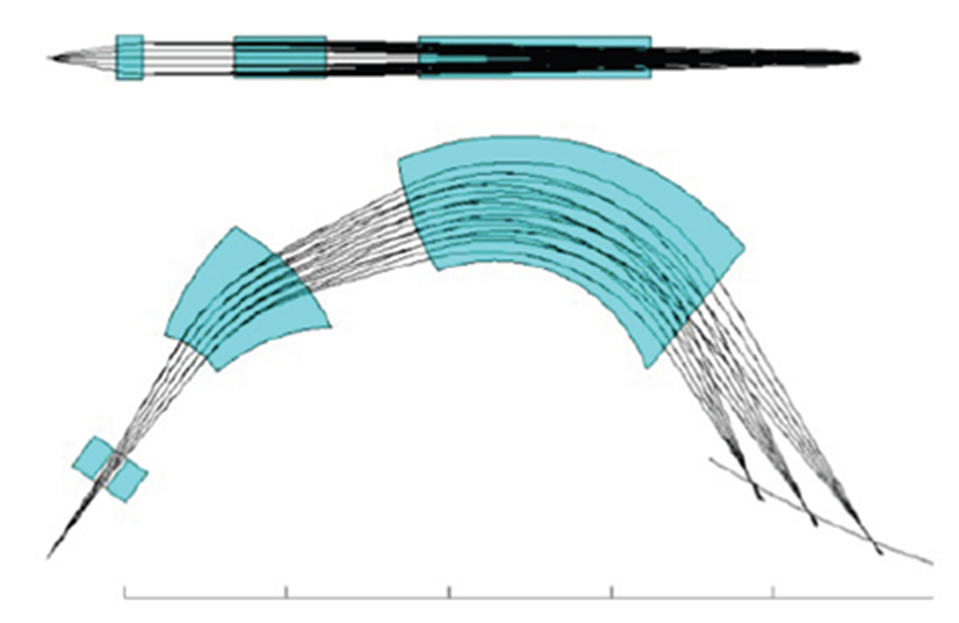 QDD system
2013-01-21
위탁과제 점검회의
14
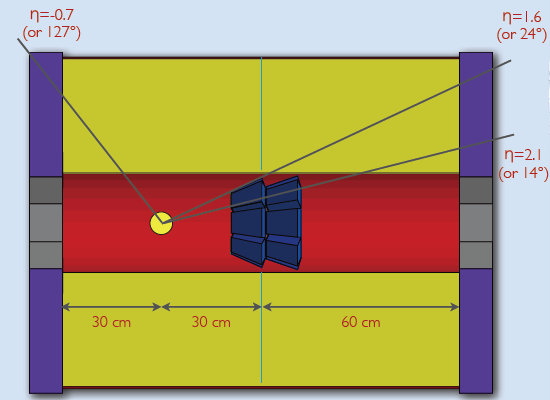 Silicon-CsI  array in beam-pipe region
Coverage: 1.6 < η < 2.1 
Identification of particles with Z=9
Silicon layers: 100 + 400 + 400 μm
CsI blocks: trapezoidal with a 10-cm depth
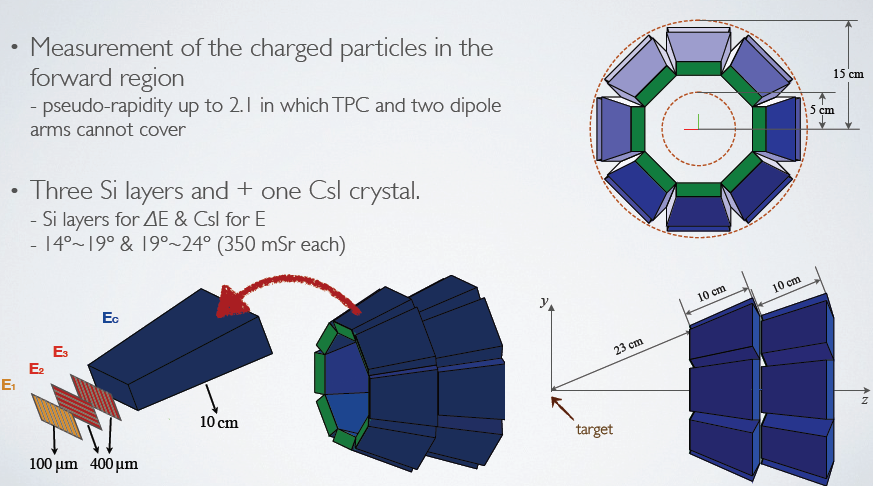 2013-01-21
위탁과제 점검회의
15
Measurement of energies with particle identifications
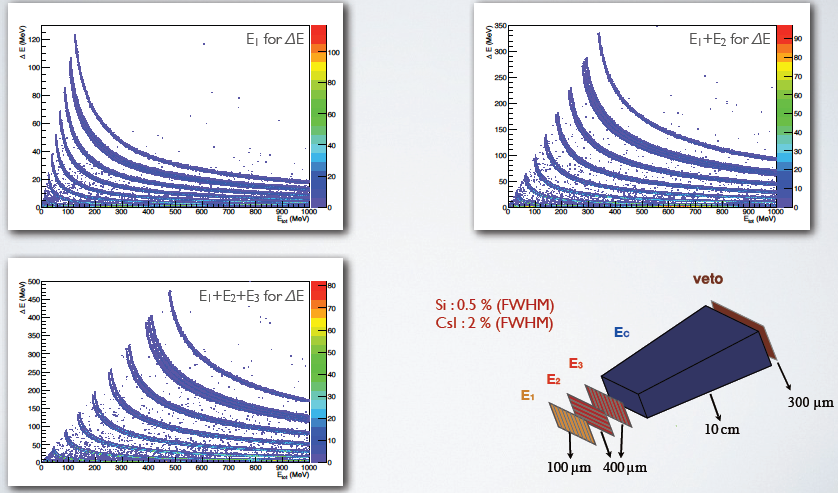 2013-01-21
위탁과제 점검회의
16
Sector division in a Si-CsI ring 

1)  A reliable occupancy per pixel ~ 0.1
2) 16 channels for a single module  
3) Total number CsI channels in a ring = 8 x 16 = 128
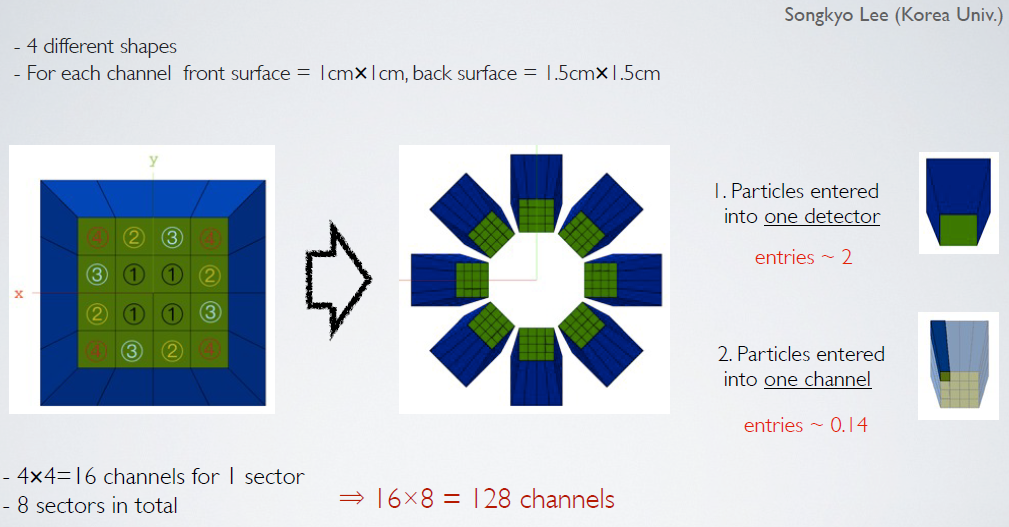 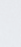 2013-01-21
위탁과제 점검회의
17
Neutron detector for high-energy experiment
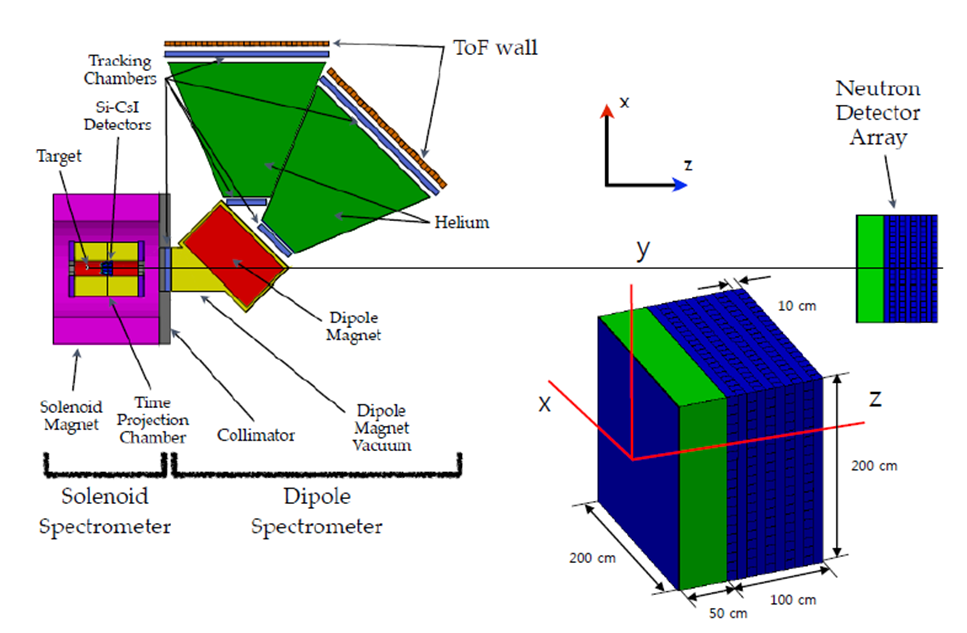 2013-01-21
위탁과제 점검회의
18
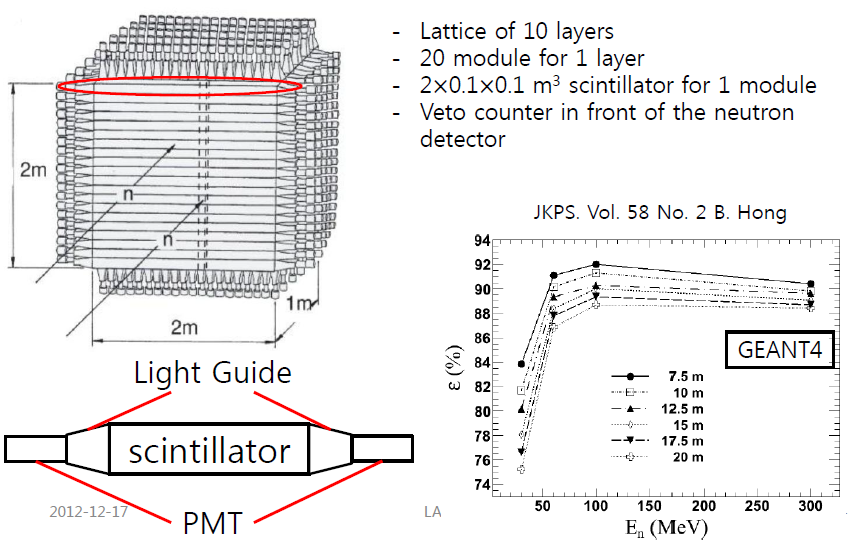 2013-01-21
위탁과제 점검회의
19
Prototype detector module

1)  PMT readout at both ends of 100-cm bar
2) Time resolution for (tR + tL)/2 ~ 500 ps 
3) Position resolution for tR – tL  ~ 5 cm
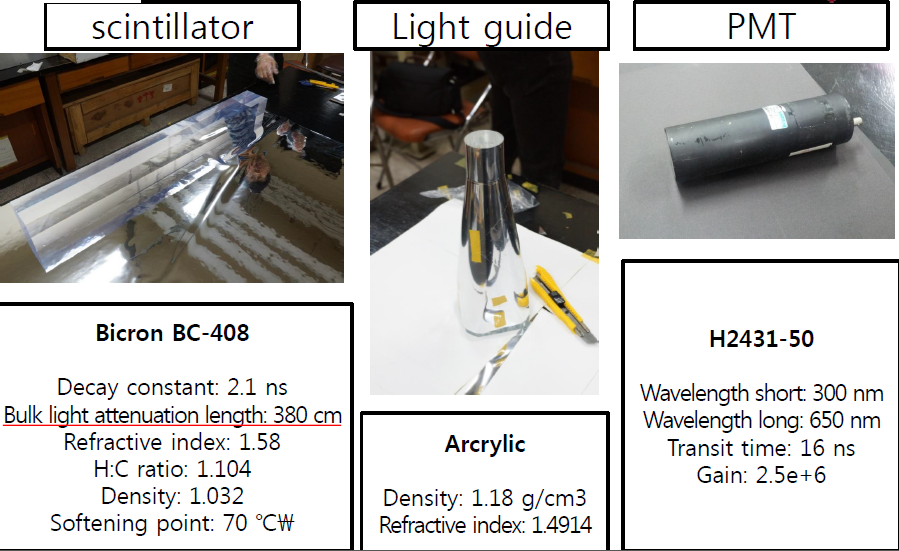 2013-01-21
위탁과제 점검회의
20
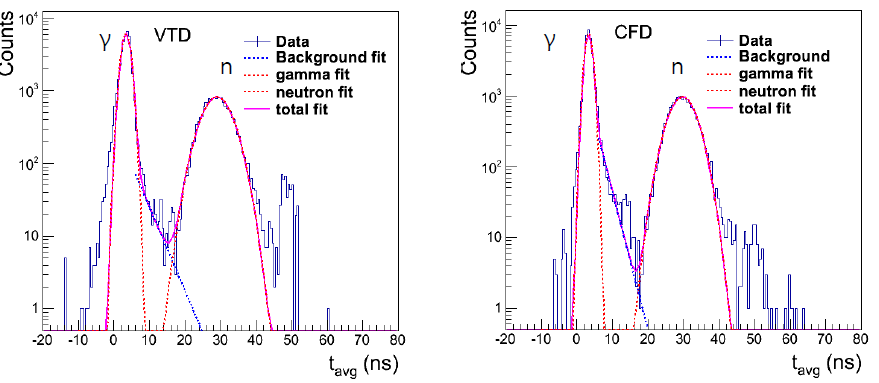 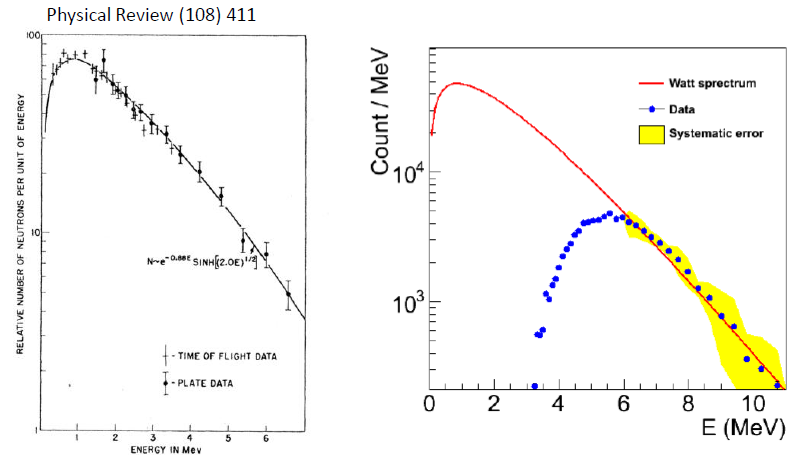 2013-01-21
위탁과제 점검회의
21
New Hardware R&D  (KU and IBS) for low-energy experiments
Super module for neutron detection system for low-energy experiments 
1)  A super model Composed of  9 plastic blocks  
Ordered 15 plastic blocks (Rexon) and 20 light guides  
Planned to perform beam tests 
Measurable neutron energy ~ 1 MeV
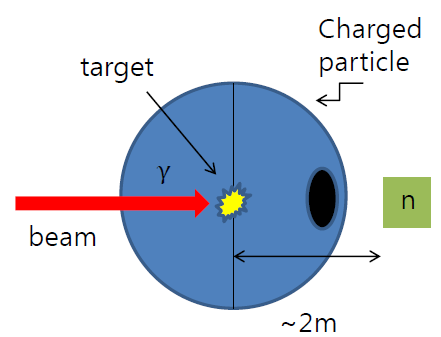 Gamma & charged
particle detector array
Target
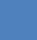 Beam
22
2013-01-21
위탁과제 점검회의
Current Status & Milestones
목표: 고에너지용 실험 (최대 250 AMeV) 및 낮은 에너지 (~ 20 MeV) Day-1 physics 실험용 장치 상세 설계 완료 
현재까지 완료된 연구 내용 
1.    중성자검출기 
IQMD/GEANT4 활용 고에너지 실험 중성자 검출기 설계  
고에너지 실험용 중성자 검출기 prototype  detector 및 실험
       
2.   TPC/Si-CsI 
Triple GEM simulation (GEANT4)
 Si-CsI array (GEANT4) 

DAQ 및 검출기 electronics  
LAMPS DAQ system 설계 
GEM-TPC electronics  

4.   고에너지 실험 LAMPS spectrometer 기초 설계 
Dipole magnet (D, QD systems)

5.   낮은 에너지 physics simulation 
IQMD/GEANT4 활용 Si/CsI array data performance 도출
2013-01-21
위탁과제 점검회의
23
향후 3개월 간 수행할 연구 내용 
1. 중성자검출기 
IQMD/Gemini/GEANT4 활용 낮은 에너지 실험 중성자 검출기 설계  
낮은 에너지 실험용 중성자 검출기 super module prototype  detector 제작 
252Cf 및 양성자 빔 활용 실험
Multi-hit 분석 알고리즘 개발 
       
2.   Time Project Chamber 
시뮬레이션을 통한 TPC 용 Triple GEM prototype 구조 설계

DAQ 및 검출기 electronics  
LAMPS DAQ prototype 구축  
GEM-TPC electronics 발주 

4.  고에너지 실험 LAMPS spectrometer 상세 설계 완성 
Solenoid magnet (field map simulation)
Dipole magnet (D or QD  →  QQD, QDD, or QQDD) 

5.   낮은 에너지 physics simulation  
IQMD/GEMINI/GEANT4 활용 낮은 에너지 실험 event generation 및 data performance simulation
2013-01-21
위탁과제 점검회의
24